Bericht zur GleichstellungsarbeitNadine Herold19.02.2025
„Sonstiges“
BbgHG
Gleichstellungskonzept 
der HNEE (2023 – 2026)
Kulturwandel
Berücksichtigung 
der Belange von 
TIN* Personen
1
7
Beratung, Unterstützung und Mitwirkung
Externe und interne Netzwerke
Verbesserung der Strukturen, Controlling und Monitoring
ausgewogene Besetzung aller Gremien
Beratung bei SDBG
2
8
ausgewogene Besetzung von Spitzenpositionen
Förderung einer gendersensiblen Lehre
3
9
Erhöhung der Anzahl an Professorinnen
Sichtbarmachung 
von gendersensibler Forschung
4
10
Förderung von Wissenschaftlerinnen in Qualifikationsphasen
Vereinbarkeit von Karriere und Familie
5
11
gezielte Personalentwicklung von Frauen in der Verwaltung
bessere Sichtbarkeit
6
12
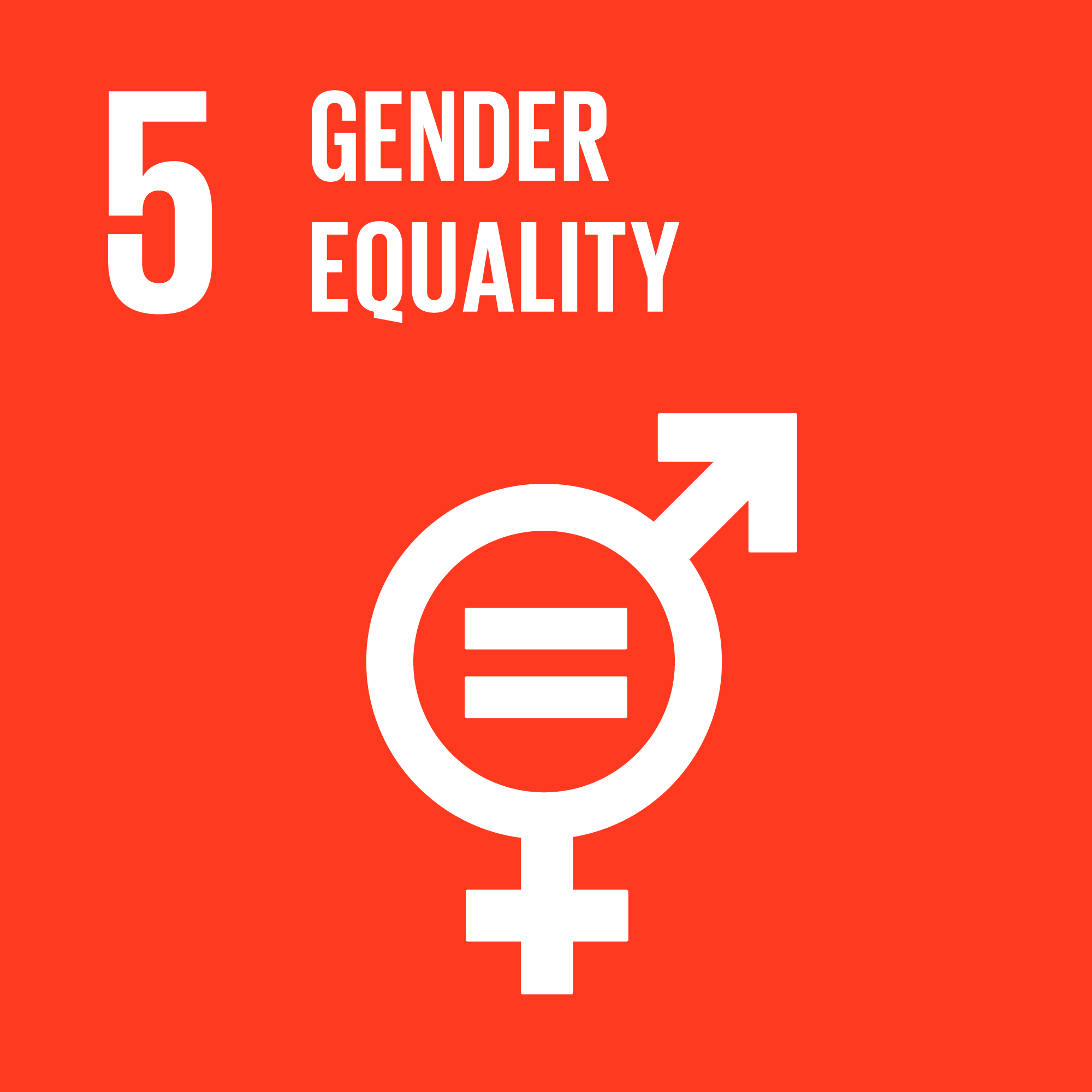 Kulturwandel
1
Grundordnung
„Geschlechtergerechtigkeit ist ein unverzichtbares Merkmal nachhaltiger Entwicklung, zu der alle Ebenen der Hochschule beitragen.“
Berufungsordnung
„Ziel, unbewusster Befangenheit (unconscious bias) in der Wissenschaft mit geeigneten Maßnahmen entgegenzuwirken“
Verbesserung der Strukturen, Controlling und Monitoring
2
Grundordnung
„Die Stelle der zentralen Gleichstellungsbeauftragten kann auch dann ausgeschrieben werden, wenn sie nicht hauptberuflich wahrgenommen wird. Die Ausschreibung dient dazu, den Nachhaltigkeitsbezug der Gleichstellungsarbeit und deren Professionalisierung zu stärken.“
„In den Departments sollen durch deren Mitglieder und Angehörige für die Dauer von zwei Jahren dezentrale Gleichstellungsbeauftragte und jeweils eine Stellvertreterin gewählt werden.
„Auch Studentinnen sind wählbar.“
Verbesserung der Strukturen, Controlling und Monitoring
2
Sonstiges
Gründung einer gemeinsamen Kommission für Gleichstellung
von Präsidium und Senat
Dezentrale Gleichstellungsarbeit
Zentrale Gleichstellungsarbeit und interne Netzwerke
Externe Netzwerke
Frauennetzwerk Barnim
Paritätische Vertretung aller Mitgliedergruppen
Dual Career- Netzwerk Brandenburg
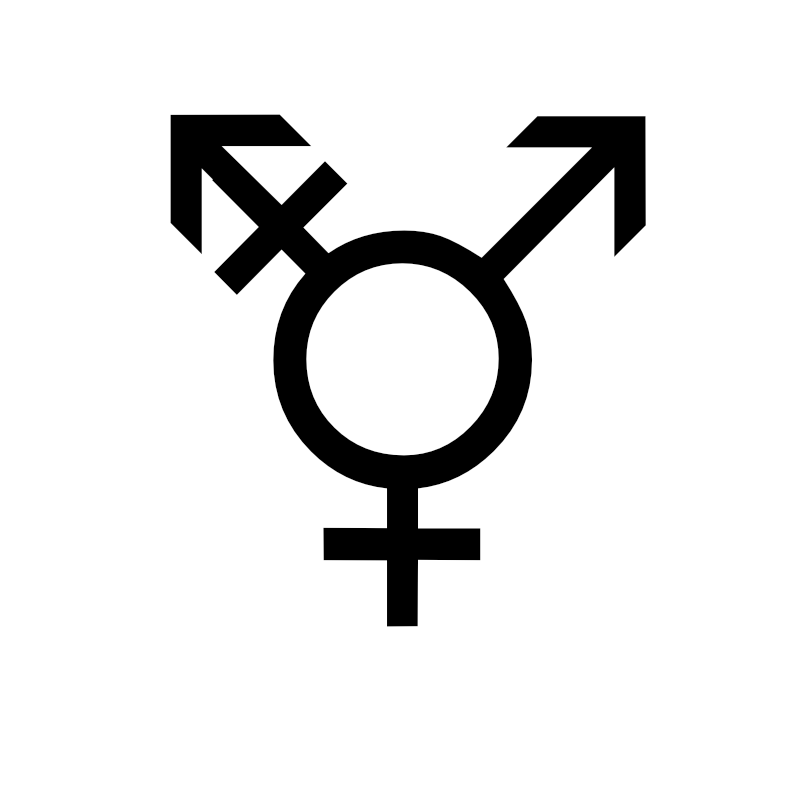 Netzwerk für Vielfalt und Chancengleich-heit
Kommission für Gleichstellung
LaKoG Brandenburg
Fam.frdl. HS
Verwaltung
GBA
RADAR, FSR
dez. GBA
dez. GBA
Präsidium
Wissenschafts-management
Bukof
SV
SV
SV
Personalräte
Senat
Stellv.
Stellv.
Stellv.
dez. GBA
Schools
Gremien, Kommissionen
SV
SV
Kommission Professio-nalisierung
Berufungs-management
HAW-Kommission
Departments
SV
Erhöhung der Anzahl an Professorinnen
4
HNEE

05/2021: 	           25,9%
03/2023:	           27,7%
02/2025:             30,0%
12/2026:             34,3%
2023

Deutschland:   28,8% Brandenburg:  33,7%
FHs:	           27,2%	




(Quelle: Statista, 17.02.2025)
seit 2021:
22 Berufungsverfahren
1    Widerspruch
1    Zusatz zum Protokoll
+   Struktur durch das BM
+   (erfolgreiche) aktive  Rekrutierung
+   Berücksichtigung „relative to opportunity“
+   Profilpapier
+   Anti-Bias-Maßnahme
+   Frage zu Geschlechterperspektiven in 
     der Lehre, Lehrkonzept
+   HRK-Selbstverpflichtung „"Auf dem Weg 
     zu mehr Geschlechtergerechtigkeit bei 
     Berufungen"
Förderung von Wissenschaftlerinnen in Qualifikationsphasen
5
Professorinnen-programm III
(2021-2026; 
ca. 750.000 €)
Promotionsstellen (4 Doktorandinnen)
Promotionsstipendien (3 Doktorandinnen)
Sachmittel (9 Doktorandinnen und PostDocs)
Weiterbildungen
Dies und Das
Projektwerkstatt „Gender und Klimagerechtigkeit“
Lehrveranstaltungen
Forschungsprojekte
Abschlussarbeiten
Anerkennung Namens- und/oder Geschlechtsänderung bei Studierenden
Stipendienvergabe
AG Evaluation
paritätische Besetzung von Leitungspositionen
diverse Veranstaltungen und Angebote
Lakog (BbgHG, Qualitätsstandards, Checkliste für BV,…)
…
Ausblick
Ausschreibung der zentralen GBA
Antragstellung im Professorinnenprogramm 2030 (eingereicht am 17.02.2025)
Professorinnenprogramm 2030
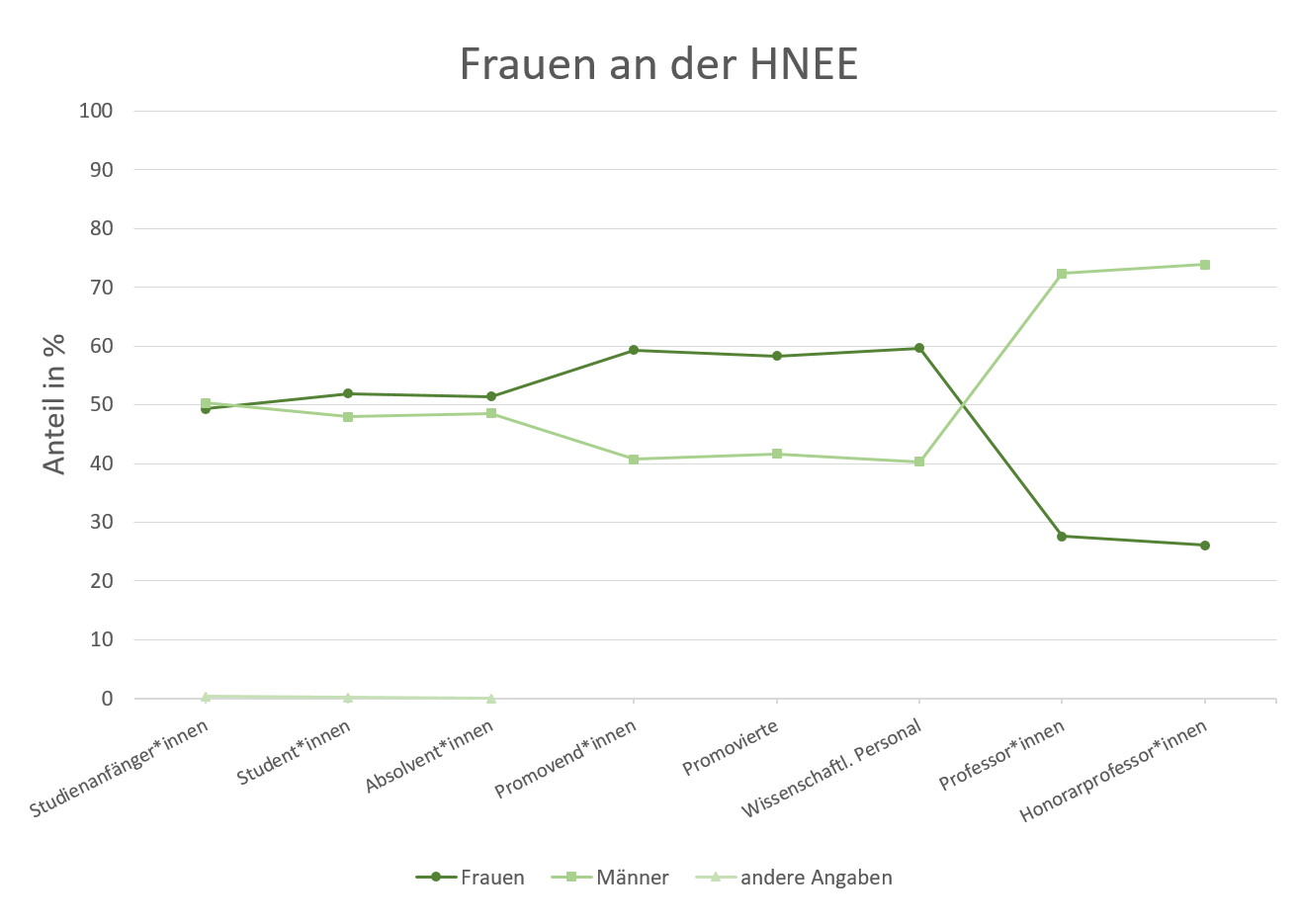 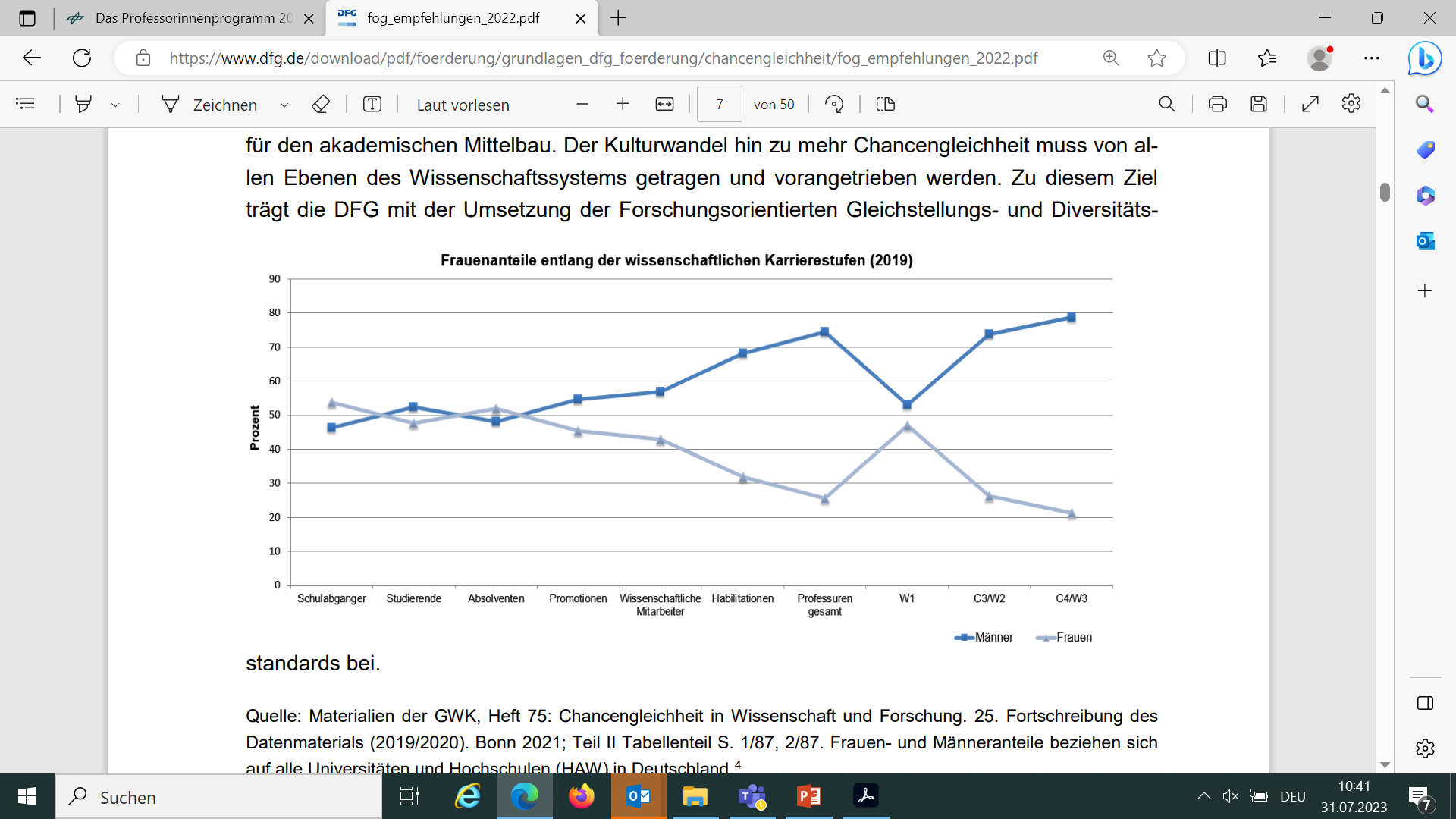 Leaky Pipeline
Professorinnenprogramm 2030
Steigerung des Anteils von Frauen an Professuren, in wissenschaftlichen Spitzenfunktionen und auf Leitungsebenen
Förderung der Karriere- und Personalentwicklung für (Nachwuchs-) Wissenschaftlerinnen auf dem Weg zur Professur, Erhöhung der Planbarkeit wissenschaftlicher Karrierewege
Ziele
Nachhaltige Verbesserung der Repräsentanz von Frauen auf allen Qualifikationsstufen
Förderung eines Kulturwandels hin zu einer gleichstellungsfördernden und geschlechtergerechten Hochschulkultur
Professorinnenprogramm 2030
2-stufige Antragstellung: 
	1. Stufe: 	Gleichstellungskonzept (eingereicht 		2023)
	2. Stufe: 	am 17.02.2025 eingereicht

3 Vorhaben; insgesamt ca. 900.000 €
Laufzeit bis 08/2029 bzw. 10/2029
Professorinnenprogramm 2030
Steigerung des Anteils von Frauen an Professuren, in wissenschaftlichen Spitzenfunktionen und auf Leitungsebenen
Förderung der Karriere- und Personalentwicklung für (Nachwuchs-) Wissenschaftlerinnen auf dem Weg zur Professur, Erhöhung der Planbarkeit wissenschaftlicher Karrierewege
Ziele
Nachhaltige Verbesserung der Repräsentanz von Frauen auf allen Qualifikationsstufen
Förderung eines Kulturwandels hin zu einer gleichstellungsfördernden und geschlechtergerechten Hochschulkultur
Maßnahme 1:
Aktive Rekrutierung von Wissenschaftlerinnen im Rahmen von Berufungsverfahren und Leitungspositionen
Professorinnenprogramm 2030
Steigerung des Anteils von Frauen an Professuren, in wissenschaftlichen Spitzenfunktionen und auf Leitungsebenen
Budget:	90.000 € (TV-L E11, 25%, 4 Jahre)

Ziel:	Unterstützung des Berufungsmanagements 	und der BeKo-Vorsitzenden bei der aktiven 	Rekrutierung von Frauen durch Personal-	mittel

Nächste Schritte:  	Ausschreibung und Besetzung einer 	(anteiligen) Stelle
Förderung der Karriere- und Personalentwicklung für (Nachwuchs-) Wissenschaftlerinnen auf dem Weg zur Professur, Erhöhung der Planbarkeit wissenschaftlicher Karrierewege
Ziele
Verbesserung der Repräsentanz von Frauen auf allen Qualifikationsstufen
Förderung eines Kulturwandels hin zu einer gleichstellungsfördernden und geschlechtergerechten Hochschulkultur
Maßnahme 2:
Fonds zur individuellen Unterstützung und Förderung von neuberufenen Professorinnen
Professorinnenprogramm 2030
Steigerung des Anteils von Frauen an Professuren, in wissenschaftlichen Spitzenfunktionen und auf Leitungsebenen
Budget:	100.000 €

Ziel:	Profilschärfung und Entwicklung 	von Forschungsaktivitäten durch gezielte 	Unterstützung; z.B. Personalmittel für 	Forschungsanträge oder Aufbauarbeiten, 	Reisekosten für Konferenzteilnahmen

Nächste Schritte: 	Erstellen eines Regelwerks und Procederes  	zur Beantragung und Ausschüttung der  	Mittel
Förderung der Karriere- und Personalentwicklung für (Nachwuchs-) Wissenschaftlerinnen auf dem Weg zur Professur, Erhöhung der Planbarkeit wissenschaftlicher Karrierewege
Ziele
Verbesserung der Repräsentanz von Frauen auf allen Qualifikationsstufen
Förderung eines Kulturwandels hin zu einer gleichstellungsfördernden und geschlechtergerechten Hochschulkultur
Maßnahme 3:
Drittmittelfinanzierte Forschungsprofessur für eine neuberufene Professorin
Professorinnenprogramm 2030
Steigerung des Anteils von Frauen an Professuren, in wissenschaftlichen Spitzenfunktionen und auf Leitungsebenen
Budget:	180.000 € (TV-L E13/3, 50%, 4 Jahre)

Ziele:	Förderung des Aufbaus eines 	Forschungsprofils
	Qualifizierung einer akademischen 	Mitarbeiterin zur Vorbereitung auf eine 	mögliche FH-Professur.	

Nächste Schritte: Bekanntmachung der Förderung und 	des Konzepts, Veröffentlichung eines Zeitplans und Auswahlprocederes
Förderung der Karriere- und Personalentwicklung für (Nachwuchs-) Wissenschaftlerinnen auf dem Weg zur Professur, Erhöhung der Planbarkeit wissenschaftlicher Karrierewege
Ziele
Verbesserung der Repräsentanz von Frauen auf allen Qualifikationsstufen
Förderung eines Kulturwandels hin zu einer gleichstellungsfördernden und geschlechtergerechten Hochschulkultur
Maßnahme 4:
Fonds zur individuellen Förderung von Wissenschaftlerinnen in frühen Karrierephasen
Professorinnenprogramm 2030
Steigerung des Anteils von Frauen an Professuren, in wissenschaftlichen Spitzenfunktionen und auf Leitungsebenen
Budget:	jährlich 30.800 € bzw. 154.000 € insgesamt 

Ziel:	Förderung wissenschaftlicher Karrierewege 	und Erlangung der Berufungsfähigkeit von 	Promovendinnen und Postdocs; 	insbesondere Mittel für Konferenz-	teilnahmen und Kurzzeitmobilität	

Nächste Schritte:  	Erstellen eines Regelwerks und Procederes  	zur Beantragung und Ausschüttung der  	Mittel
Förderung der Karriere- und Personalentwicklung für (Nachwuchs-) Wissenschaftlerinnen auf dem Weg zur Professur, Erhöhung der Planbarkeit wissenschaftlicher Karrierewege
Ziele
Verbesserung der Repräsentanz von Frauen auf allen Qualifikationsstufen
Förderung eines Kulturwandels hin zu einer gleichstellungsfördernden und geschlechtergerechten Hochschulkultur
Maßnahme 5:
Coachingprogramm für wissenschaftliche Mitarbeiterinnen in der PostDoc-Phase
Professorinnenprogramm 2030
Steigerung des Anteils von Frauen an Professuren, in wissenschaftlichen Spitzenfunktionen und auf Leitungsebenen
Budget:	jährlich 5.400 € bzw. 27.000 € insgesamt 

Ziel:	individuelle Förderung und gezielte 	Vorbereitung von PostDocs hinsichtlich 	ihrer wissenschaftlichen Karriereoptionen, 	insbesondere Berufungsfähigkeit, durch 	externe Coaches	

Nächste Schritte:  	gezielte Ansprache der potentiellen 	Kandidatinnen, Ansprache möglicher 	Coaches (z.B. über das Coachingnetz 	Wissenschaft)
Förderung der Karriere- und Personalentwicklung für (Nachwuchs-) Wissenschaftlerinnen auf dem Weg zur Professur, Erhöhung der Planbarkeit wissenschaftlicher Karrierewege
Ziele
Verbesserung der Repräsentanz von Frauen auf allen Qualifikationsstufen
Förderung eines Kulturwandels hin zu einer gleichstellungsfördernden und geschlechtergerechten Hochschulkultur
Maßnahme 6:
Gastprofessur „Gender und Nachhaltigkeit“
Professorinnenprogramm 2030
Steigerung des Anteils von Frauen an Professuren, in wissenschaftlichen Spitzenfunktionen und auf Leitungsebenen
Budget:	128.400 € (W2, 12 Monate; Sachmittel)

Ziele:	Möglichkeit der Internationalisierung und 	Gastwissenschaftlerinnentätigkeit
	Ergänzung unseres Lehrangebots und 	Aufbau neuer Forschungskooperationen

Nächste Schritte:  Erstellen eines Regelwerks und Procederes zur Besetzung; Ansprache potentieller 	Kandidatinnen
Förderung der Karriere- und Personalentwicklung für (Nachwuchs-) Wissenschaftlerinnen auf dem Weg zur Professur, Erhöhung der Planbarkeit wissenschaftlicher Karrierewege
Ziele
Verbesserung der Repräsentanz von Frauen auf allen Qualifikationsstufen
Förderung eines Kulturwandels hin zu einer gleichstellungsfördernden und geschlechtergerechten Hochschulkultur
Maßnahme 7:
Weiterbildungen im Bereich geschlechter-inklusiver Lehre und Forschung
Professorinnenprogramm 2030
Steigerung des Anteils von Frauen an Professuren, in wissenschaftlichen Spitzenfunktionen und auf Leitungsebenen
Budget:	jährlich 3.000 €, bzw. insgesamt 15.000 €

Ziel:	Sensibilisierung und Weiterbildung von 	Lehrenden und Forschenden hinsichtlich 	geschlechterinklusiver Lehre und Forschung	
Nächste Schritte:  	Angebot regelmäßiger Inhouse-	Weiterbildungen ab 2025
Förderung der Karriere- und Personalentwicklung für (Nachwuchs-) Wissenschaftlerinnen auf dem Weg zur Professur, Erhöhung der Planbarkeit wissenschaftlicher Karrierewege
Ziele
Verbesserung der Repräsentanz von Frauen auf allen Qualifikationsstufen
Förderung eines Kulturwandels hin zu einer gleichstellungsfördernden und geschlechtergerechten Hochschulkultur
Maßnahme 8:
Aufbau eines genderdatenbasierten Monitorings und Controllings
Professorinnenprogramm 2030
Steigerung des Anteils von Frauen an Professuren, in wissenschaftlichen Spitzenfunktionen und auf Leitungsebenen
Budget:	125.000 € (TV-L E 11-13, 50%, 3 Jahre)

Ziel:	Aufbau eines genderdatenbasiertes 	Controllings und Monitorings zur 	Überprüfung von gleichstellungsrelevanten 	Zielen und der Wirksamkeit von 	Maßnahmen

Nächste Schritte: 	Interne Absprache zur Verortung
Förderung der Karriere- und Personalentwicklung für (Nachwuchs-) Wissenschaftlerinnen auf dem Weg zur Professur, Erhöhung der Planbarkeit wissenschaftlicher Karrierewege
Ziele
Verbesserung der Repräsentanz von Frauen auf allen Qualifikationsstufen
Förderung eines Kulturwandels hin zu einer gleichstellungsfördernden und geschlechtergerechten Hochschulkultur
[Speaker Notes: Hochschulvertrag – allgemeiner Teil: 
„besondere Verantwortung bei der Ausgestaltung der Rahmenbedingungen für die wissenschaftliche Qualifizierung und Karriereentwicklung wahr.“ (III.6), mit Verweis auf den Dialogprozesses „Gute Arbeit in der Wissenschaft“
III.7 Diversität und Chancengleichheit: konsequente Anwendung von Gender 
	Mainstreaming, gleichberechtigte Zugänge und Entwicklungsmöglichkeiten sowie die Vereinbarkeit von 	Studium, Beruf, Sorge- und Pflegeaufgaben. Hierzu gehört auch die permanente Sensibilisierung von 	Berufungskommissionen für genderbezogene Verzerrungseffekte und geschlechtergerechte 	Leistungsbeurteilung“]
Maßnahme 9:
Koordination der Vorhaben
Professorinnenprogramm 2030
Steigerung des Anteils von Frauen an Professuren, in wissenschaftlichen Spitzenfunktionen und auf Leitungsebenen
Budget:	150.000 € (TV-L E13, 50%, ca. 3 Jahre)

Ziel:	Koordination
Förderung der Karriere- und Personalentwicklung für (Nachwuchs-) Wissenschaftlerinnen auf dem Weg zur Professur, Erhöhung der Planbarkeit wissenschaftlicher Karrierewege
Ziele
Verbesserung der Repräsentanz von Frauen auf allen Qualifikationsstufen
Förderung eines Kulturwandels hin zu einer gleichstellungsfördernden und geschlechtergerechten Hochschulkultur
Professorinnenprogramm 2030
Hochschul-vertrag
Hochschul-entwicklungsplan
Gleichstellungs-
konzept
Steigerung des Anteils von Frauen an Professuren, in wissenschaftlichen Spitzenfunktionen und auf Leitungsebenen
III.7 
Geschlechter- und Familiengerechtigkeit
Ziel 3 + 4
4.2
Förderung des wissenschaftlichen Nachwuchses und der Karrierewege in der anwendungs-bezogenen Hochschule
III.6 
Verantwortung für […] wissenschaftliche Qualifizierung und Karriereentwicklung
Förderung der Karriere- und Personalentwicklung für (Nachwuchs-) Wissenschaftlerinnen auf dem Weg zur Professur, Erhöhung der Planbarkeit wissenschaftlicher Karrierewege
Ziel 5
Ziele
Nachhaltige Verbesserung der Repräsentanz von Frauen auf allen Qualifikationsstufen
Ziel 4 + 5
Förderung eines Kulturwandels hin zu einer gleichstellungsfördernden und geschlechtergerechten Hochschulkultur
III.6 
Wertschätzende und diskriminierungsfreie Arbeitskultur
Ziel 1 (10, 11, 12)
[Speaker Notes: Hochschulvertrag – allgemeiner Teil: 
„besondere Verantwortung bei der Ausgestaltung der Rahmenbedingungen für die wissenschaftliche Qualifizierung und Karriereentwicklung wahr.“ (III.6), mit Verweis auf den Dialogprozesses „Gute Arbeit in der Wissenschaft“
III.7 Diversität und Chancengleichheit: konsequente Anwendung von Gender 
	Mainstreaming, gleichberechtigte Zugänge und Entwicklungsmöglichkeiten sowie die Vereinbarkeit von 	Studium, Beruf, Sorge- und Pflegeaufgaben. Hierzu gehört auch die permanente Sensibilisierung von 	Berufungskommissionen für genderbezogene Verzerrungseffekte und geschlechtergerechte 	Leistungsbeurteilung“]
Vielen Dank an alle, die in den letzten 4 Jahren die Gleichstellungsarbeit unterstützt haben!